КОМИТЕТ ПО АРХИТЕКТУРЕ И ГРАДОСТРОИТЕЛЬСТВУ ЛЕНИНГРАДСКОЙ ОБЛАСТИ
«Исполнение порученияПредседателя Правительства Российской Федерацииот 28 июня 2018 года № ДМ-П99-3689о приведении документов территориального планированияв соответствие с действующим законодательством»

Начальник отдела территориального планирования и
градостроительного зонирования комитета по архитектуре и градостроительству Ленинградской области
Виленская Ольга Гениевна
Федеральный закон от 20.03.2011 № 41-ФЗ
 
Часть 3 статьи 9 Градостроительного кодекса Российской Федерации
… документы территориального планирования МО не подлежат применению в части, противоречащей утвержденным документам территориального планирования РФ, со дня утверждения.
 
Федеральный закон от 31.12.2017 № 507-ФЗ
 
Часть 3.3 статьи 9 Градостроительного кодекса Российской Федерации
Документы территориального планирования МО не подлежат применению в части, противоречащей утвержденным документам территориального планирования двух и более субъектов РФ, документам территориального планирования субъекта РФ, со дня утверждения.
Федеральный закон от 31.12.2017 № 507-ФЗ
Части 4.1 и 4.2 статьи 9 Градостроительного кодекса Российской Федерации
 
При подготовке и утверждении … документов территориального планирования муниципальных образований и при внесении в указанные документы территориального планирования изменений не допускается включать в указанные документы положения о территориальном планировании, реализация которых приведет к невозможности обеспечения эксплуатации существующих или планируемых для размещения объектов федерального значения… существующих или планируемых для размещения объектов регионального значения.
Часть 4 статьи 1 Градостроительного кодекса Российской Федерации(в ред. Федеральных законов от 14.07.2008  № 118-ФЗ,от 21.10.2013  № 282-ФЗ, от 01.07.2017  № 135-ФЗ, от 29.07.2017  № 222-ФЗ)

зоны с особыми условиями использования территорий - охранные, санитарно-защитные зоны, зоны охраны объектов культурного наследия (памятников истории и культуры) народов Российской Федерации…, защитные зоны объектов культурного наследия, водоохранные зоны, зоны затопления, подтопления, зоны санитарной охраны источников питьевого и хозяйственно-бытового водоснабжения, зоны охраняемых объектов, приаэродромная территория, иные зоны, устанавливаемые в соответствии с законодательством Российской Федерации
Федеральный закон от 03.08.2018 № 342-ФЗ
Земельный кодекс Российской Федерации
статья 105. Виды зон с особыми условиями использования территорий
Могут быть установлены следующие виды зон с особыми условиями использования территорий:
1) зоны охраны объектов культурного наследия;
2) защитная зона объекта культурного наследия;
3) охранная зона объектов электроэнергетики (объектов электросетевого хозяйства и объектов по производству электрической энергии);
4) охранная зона железных дорог;
5) придорожные полосы автомобильных дорог;
6) охранная зона трубопроводов (газопроводов, нефтепроводов и нефтепродуктопроводов, аммиакопроводов);
7) охранная зона линий и сооружений связи;
8) приаэродромная территория;
9) зона охраняемого объекта;
10) зона охраняемого военного объекта, охранная зона военного объекта, запретные и специальные зоны, устанавливаемые в связи с размещением указанных объектов;
11) охранная зона особо охраняемой природной территории (государственного природного заповедника, национального парка, природного парка, памятника природы);
12) охранная зона стационарных пунктов наблюдений за состоянием окружающей среды, ее загрязнением;
13) водоохранная (рыбоохранная) зона;
14) прибрежная защитная полоса;
15) округ санитарной (горно-санитарной) охраны лечебно-оздоровительных местностей, курортов и природных лечебных ресурсов;
16) зоны санитарной охраны источников питьевого и хозяйственно-бытового водоснабжения, а также устанавливаемые в случаях, предусмотренных Водным кодексом Российской Федерации, в отношении подземных водных объектов зоны специальной охраны;
17) зоны затопления и подтопления;
18) санитарно-защитная зона;
19) зона ограничений передающего радиотехнического объекта, являющегося объектом капитального строительства;
20) охранная зона пунктов государственной геодезической сети, государственной нивелирной сети и государственной гравиметрической сети;
21) зона наблюдения;
22) зона безопасности с особым правовым режимом;
23) рыбоохранная зона озера Байкал;
24) рыбохозяйственная заповедная зона;
25) зона минимальных расстояний до магистральных или промышленных трубопроводов (газопроводов, нефтепроводов и нефтепродуктопроводов, аммиакопроводов);
26) охранная зона гидроэнергетического объекта;
27) охранная зона объектов инфраструктуры метрополитена;
28) охранная зона тепловых сетей.
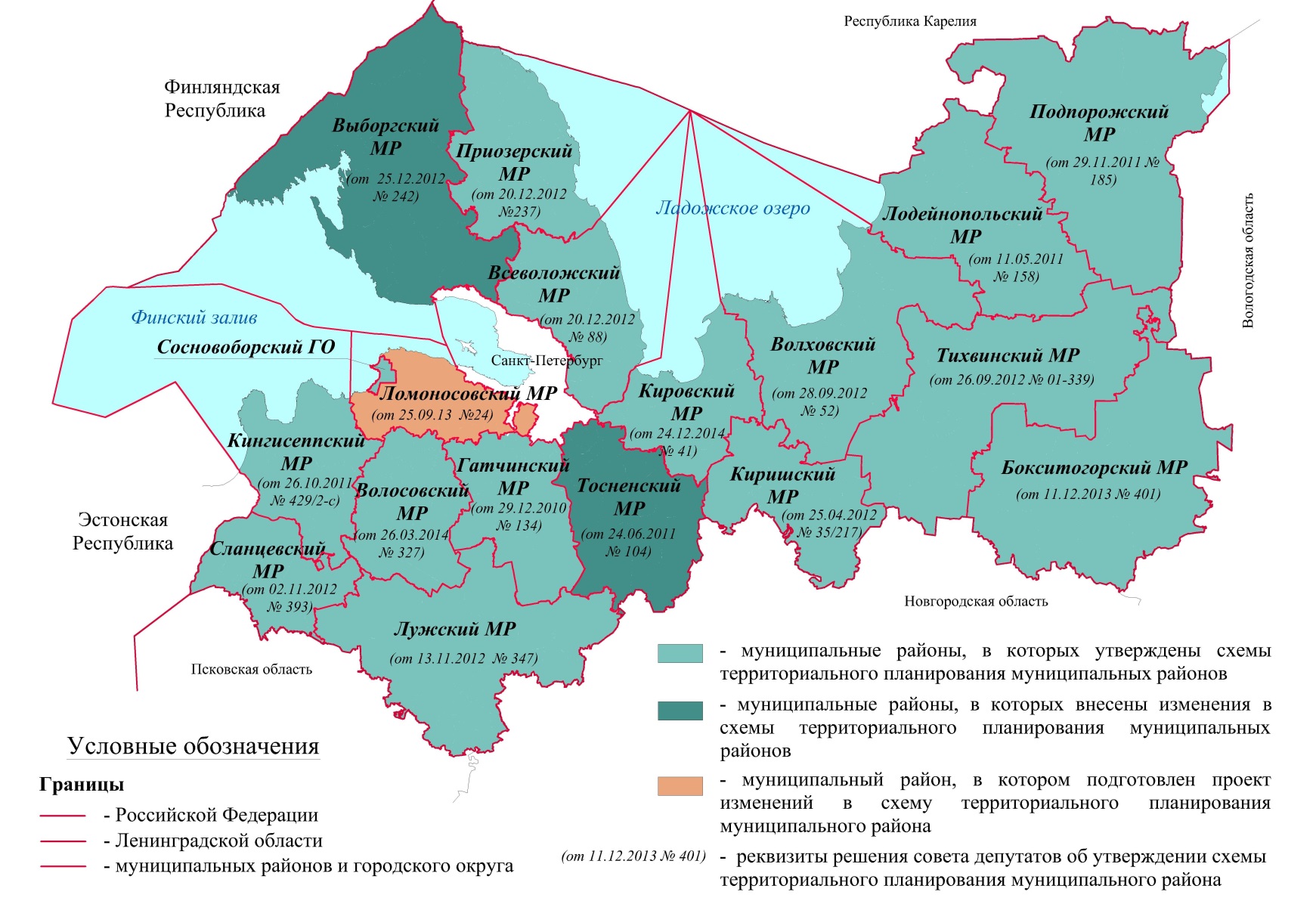 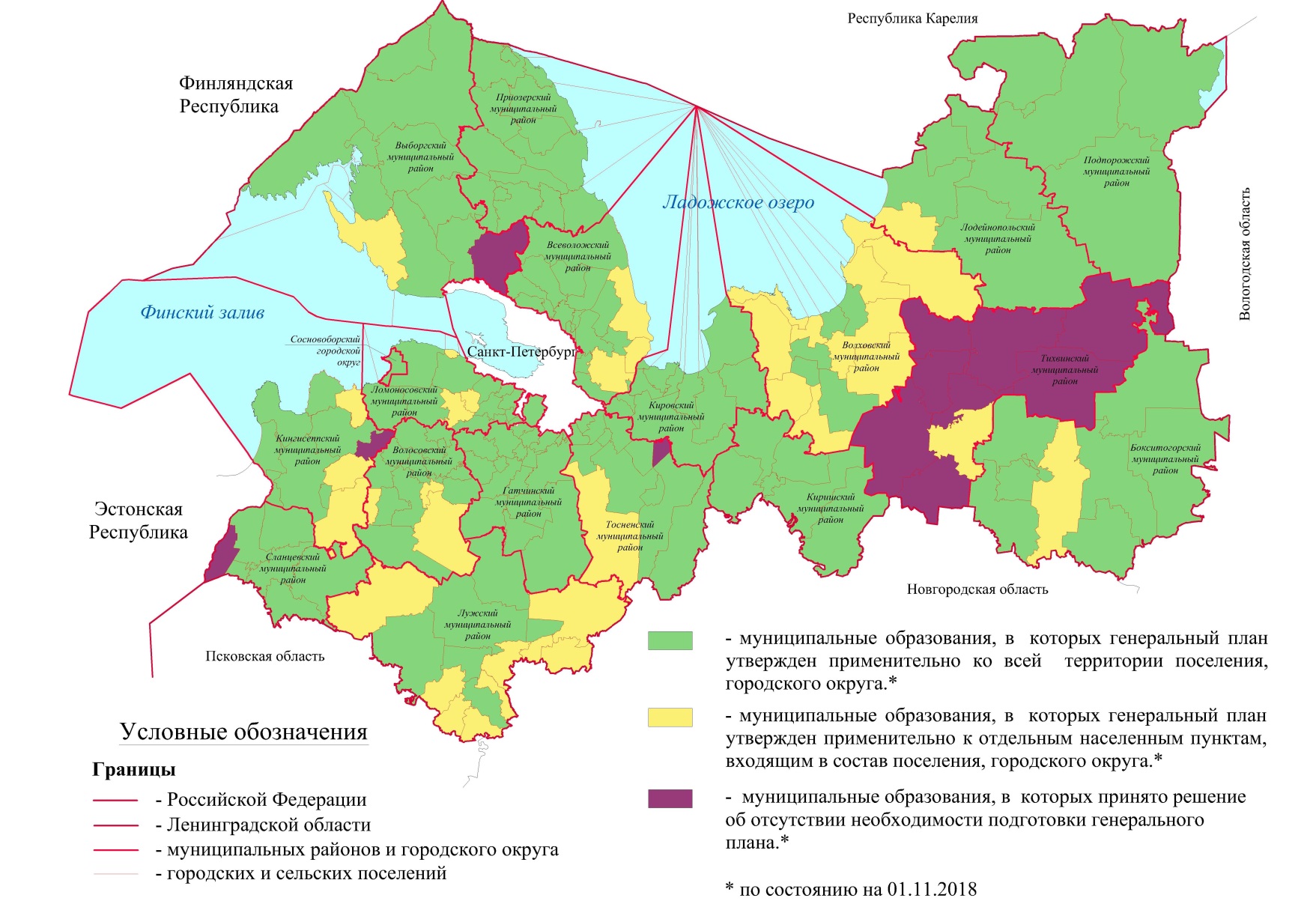 в 36 поселениях генеральные планы приняты только применительно к населенным пунктам
в 4 поселениях генеральные планы утверждены до вступления в силу «нового» Градостроительного кодекса Российской Федерации
Изменения

требований к содержанию документов территориального планирования

перечня вопросов местного значения, для решения которых необходимо создание объектов местного значения

законодательства в смежных отраслях, в том числе в области охраны объектов культурного наследия
Генеральные планы 118 поселений Ленинградской областиразработаны в соответствии с требованиями, установленными Градостроительным кодексом Российской Федерации до внесения в него изменений Федеральным законом от 11.03.2011 № 41-ФЗ

(ок. 60 % от общего количества муниципальных образований –поселений и городского округа).
Большинство генеральных планов не соответствуют:

  схеме территориального планирования Ленинградской области;

  схеме территориального планирования соответствующего муниципального района;

  утвержденной документации по планировке территории

  требованиям к описанию и отображению в документах территориального планирования объектов федерального, регионального и местного значения
Часть 7 статьи 26 Градостроительного кодекса Российской Федерации
 
В случае, если программы, реализуемые за счет средств … местных бюджетов, решений … ОМСУ, иных главных распорядителей средств соответствующих бюджетов, предусматривающие создание объектов … местного значения, инвестиционные программы субъектов естественных монополий, организаций коммунального комплекса принимаются после утверждения документов территориального планирования и предусматривают создание объектов … местного значения, подлежащих отображению в документах территориального планирования, но не предусмотренных указанными документами …, в указанные документы территориального планирования в пятимесячный срок с даты утверждения таких программ и принятия таких решений вносятся соответствующие изменения.
Приказ Министерства регионального развития Российской Федерации от 26.05.2011 № 244
«Об утверждении Методических рекомендаций по разработке проектов генеральных планов поселений и городских округов»
 
Часть 5.16. Учитывая, что в соответствии с градостроительным законодательством генеральные планы не применяются в части, противоречащей утвержденным документам территориального планирования Российской Федерации, со дня утверждения указанных документов, рекомендуется обеспечивать внесение в генеральные планы соответствующие изменения в срок не более одного годас даты утверждения документов территориального планирования Российской Федерации.
Разъяснения Минэкономразвития России –
письмо от 12.02.2018  № 3426-СШ/Д27и:

после 01.01.2019 размещаемые во ФГИС ТП документы территориального планирования должны соответствовать приказу Минэкономразвития России от 09.01.2018 № 10, которым утверждены указанные требования).
Поручение Председателя Правительства Российской Федерации
от 28 июня 2018 года № ДМ-П99-3689о приведении документов территориального планированияв соответствие с действующим законодательством

Срок: до 3 декабря 2018 года
По итогам сеанса видеоконференцсвязи с главами МО и главами администраций МО ЛО «О ходе реализации дорожных карт по внедрению целевой модели «Получение разрешения на строительство и территориальное планирование» и целевой модели «Постановка на кадастровый учет земельных участков и объектов недвижимости»13 августа 2018 года

ПЕРЕЧЕНЬ  ПОРУЧЕНИЙ  Губернатора Ленинградской области

Рекомендовать органам местного самоуправления в срок до 24 августа 2018 года завершить разработкуграфиков подготовки генпланов и измененийв правила землепользования и застройки инаправить их в комитет по архитектуре и градостроительству.
Благодарю за внимание!